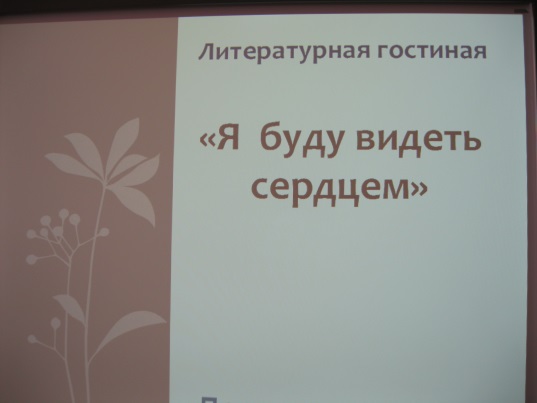 фото
Бурсин Эдик 
читает стихотворение
 «Не то я задумчивей 
стал с годами»
Саша Перепелицин 
читает стихотворение
«Падает снег…»
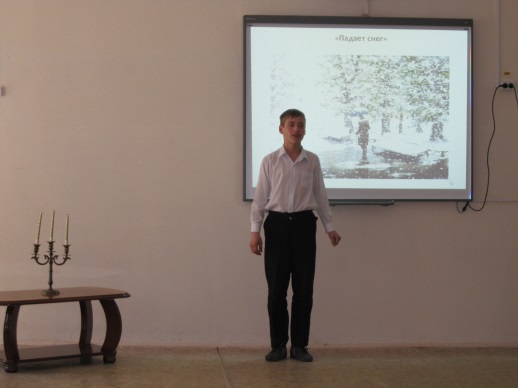 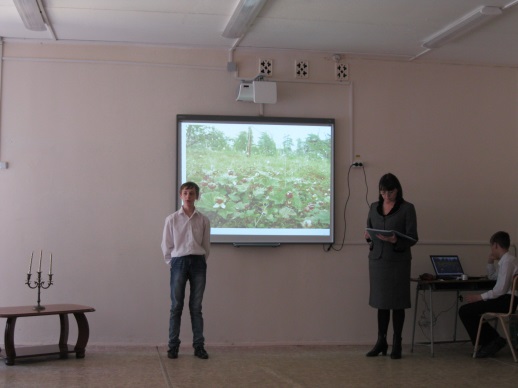 Танцевальная группа кружится в вальсе…
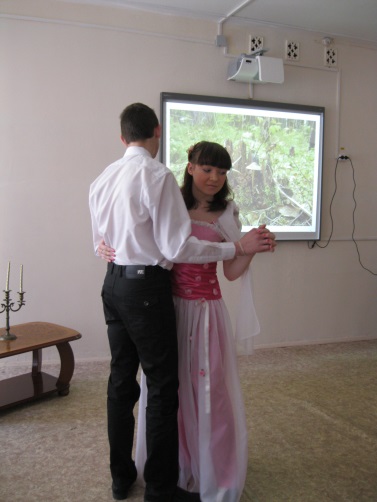 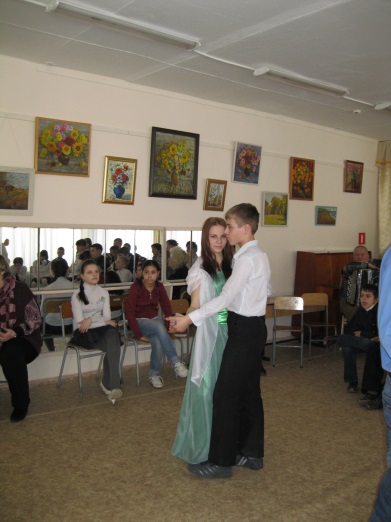 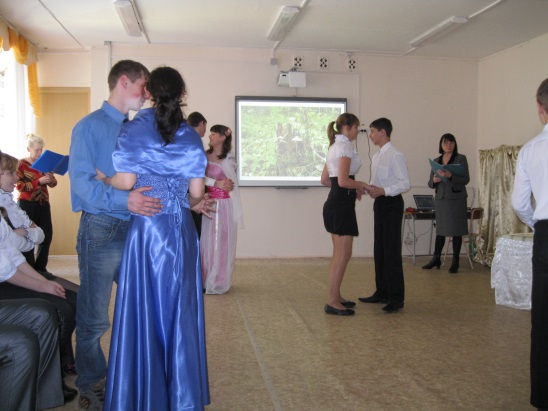 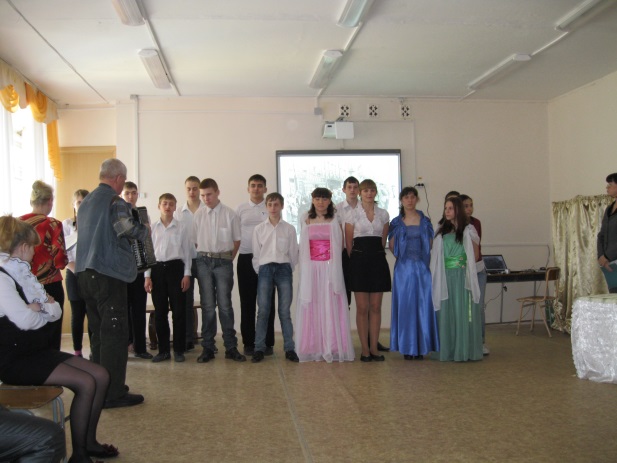 Вокальная группа 
исполняет песню
«До свидание, мальчики»
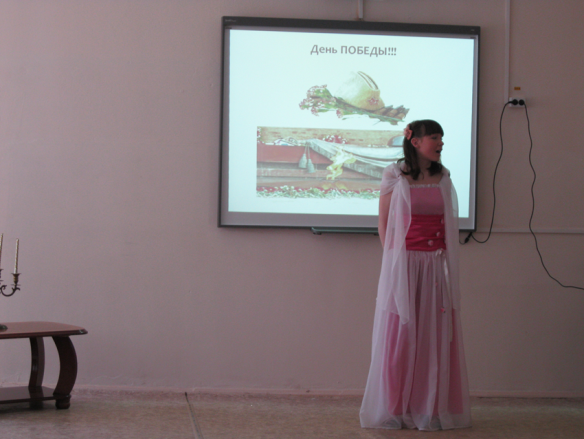 Даша Каличак
читает стихотворение 
«День победы»
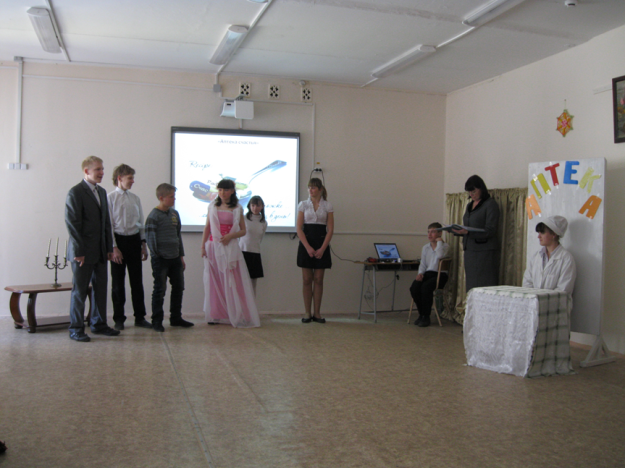 Инсценировка
 стихотворения
«Аптека счастья»
Литературная гостиная
Я буду видеть сердцем